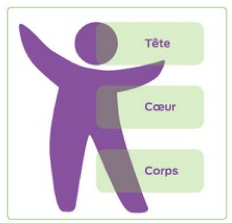 Les limites dans la relation… Savoir les poser et les respecter !  Je ne supporte pas le refus, la frustration… « Tout m’est dû »Je ne sais pas dire non, me faire respecter… « L’autre est plus important »  Ça vous parle ? Ce stage est fait pour vous.
Le clown n’a pas peur de partager ses émotions. Chez lui, elles ont plus que le droit de cité. Elles ont le droit d’exister, d’être célébrées. Au plus près de ce qui le traverse Ici et Maintenant, le clown va nous donner une belle leçon d’humanité.  Le travail sur les limites fait émerger un éventail d’émotions et de sentiments : colère, peur, frustration, humiliation… Cela, en résonnance avec notre cadre familial initial.  

Le jeu nous permettra de déconstruire les à priori, les jugements, les croyances et les amalgames qui se rattachent à notre positionnement dans la relation pour aller vers plus d’épanouissement.
Les limites, les miennes et celles de l’autre, sont le socle d’une relation saine et équilibrée. Elles parlent : 
Du respect de soi et de l’autre (intégrité morale et physique)
De l’affirmation de mes besoins (savoir dire « non » et un vrai « oui ») 
De la juste distance entre l’autre et moi

Construire un environnement sain avec des limites claires : conscientiser leur  importance, ressentir les effets de la transgression, oser les poser sans crainte. 
C’est ce que nous vous proposons d’expérimenter, avec l’aide précieuse du plus petit masque du monde, le nez rouge.
Un espace pour : 
oser explorer ce que me fait l’envahissement,  l’intrusion, l’abus
faire un pas de côté grâce au jeu
se risquer à la transgression des limites 
partager mon vécu
harmoniser la relation à moi-même  et aux autres
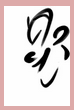 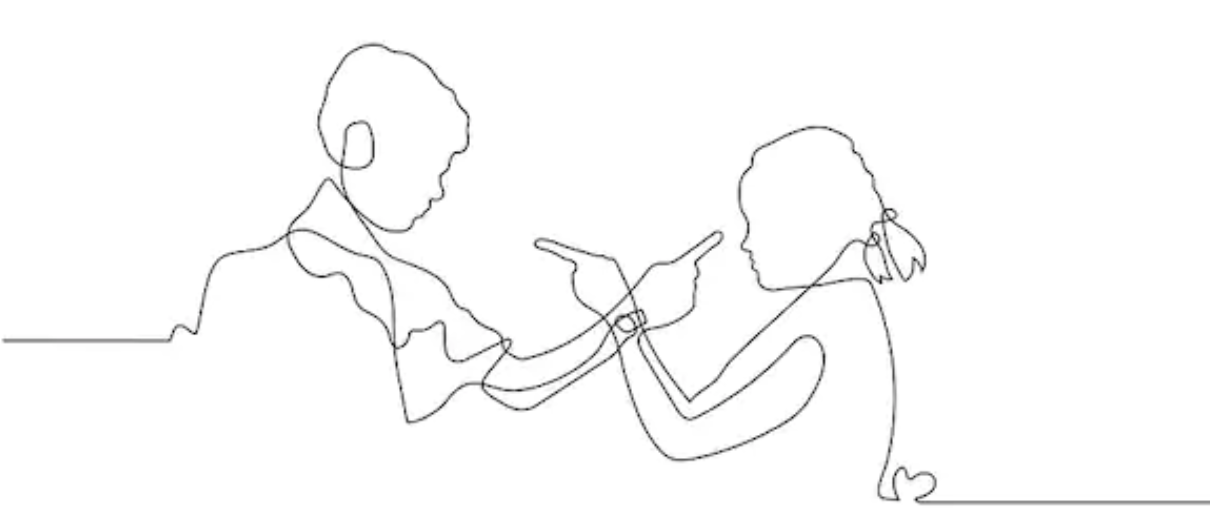 Les limites dans la relation… Savoir les poser et les respecter !